March 12th
Unit 9: FESTIVALS AROUND THE WORLD
Lesson 7: Looking back+   Project
Festivals around the word
Complete each sentence by filling in the blank with a word or phrase in the box
floats            Bunny            lion dances            costumes            gathering
The best part of the Mid-Autumn Festival is the performance of ___________. 
There are flower ____________ in the Tulip Festival. 
We like to wear traditional ____________ at Tet. 
One of the symbols of Easter is the Easter ____________. 
The Twins Day Festival is the largest ____________ for twins in the world.
lion dances
floats
costumes
Bunny
gathering
Choose the correct question A or B.
1.  A. Did you go to the Lim Festival yesterday? 
     B. Are you go to the Lim Festival yesterday?

2.  A. Are they always celebrate the festival in May? 
     B. Do they always celebrate the festival in May? 

3.  A. Will you wear a costume for Halloween? 
     B. Will do you wear a costume for Halloween?

4.  A. Does he interested in joining the festival?
     B. Is he interested in joining the festival?

5.  A. Do people listen to traditional songs at the Hoi Mua Festival last year? 
     B. Did people listen to traditional songs at the Hoi Mua Festival last year?
Answer the following questions about yourself.
1. Are you interested in festivals? 
2. Do you eat banh chung at Tet? 
3. Can you cook any traditional food? 
4. Did you see a fireworks display last year? 
5. Does your family gather together at Tet?
Some well-known festivals in the world
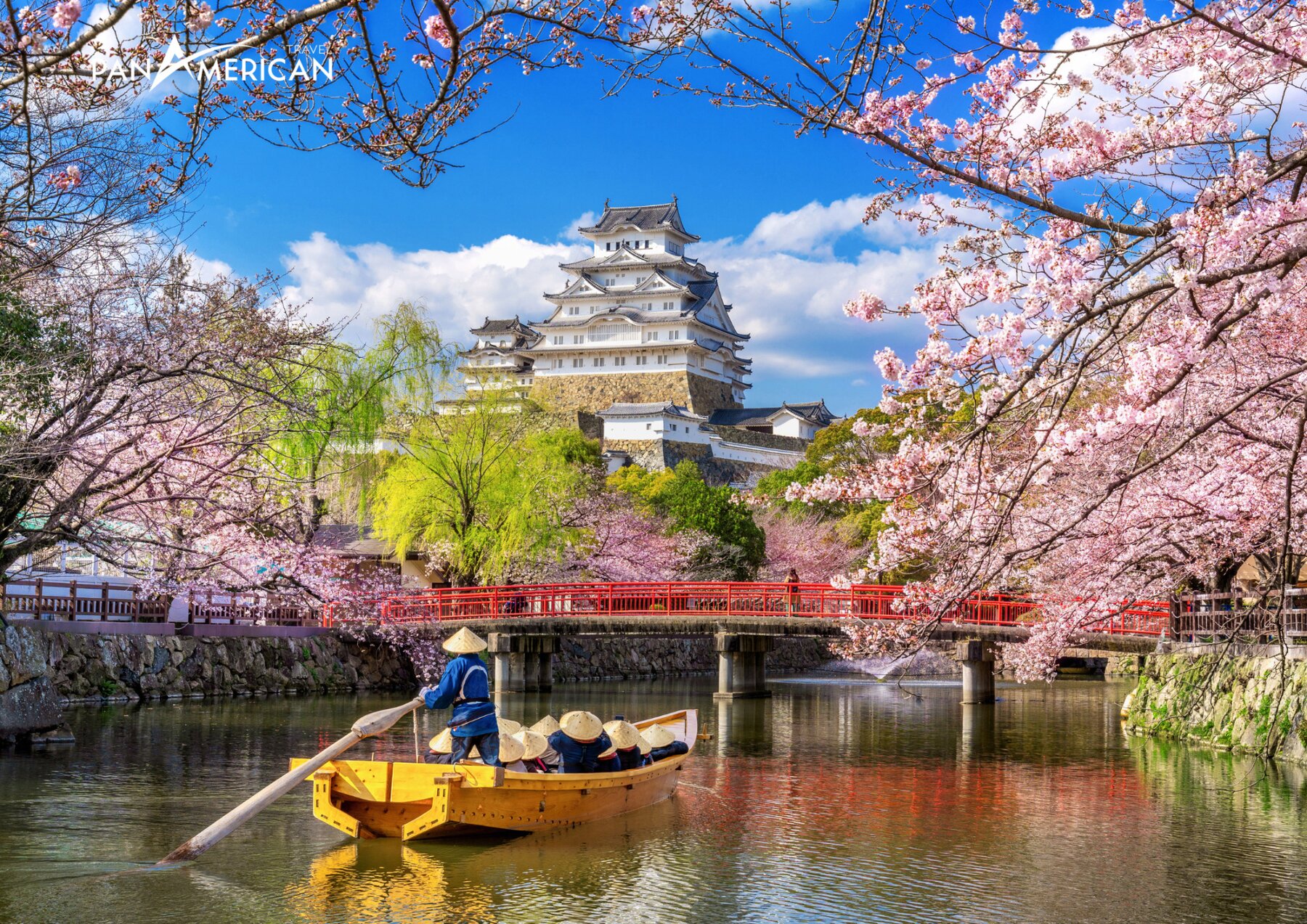 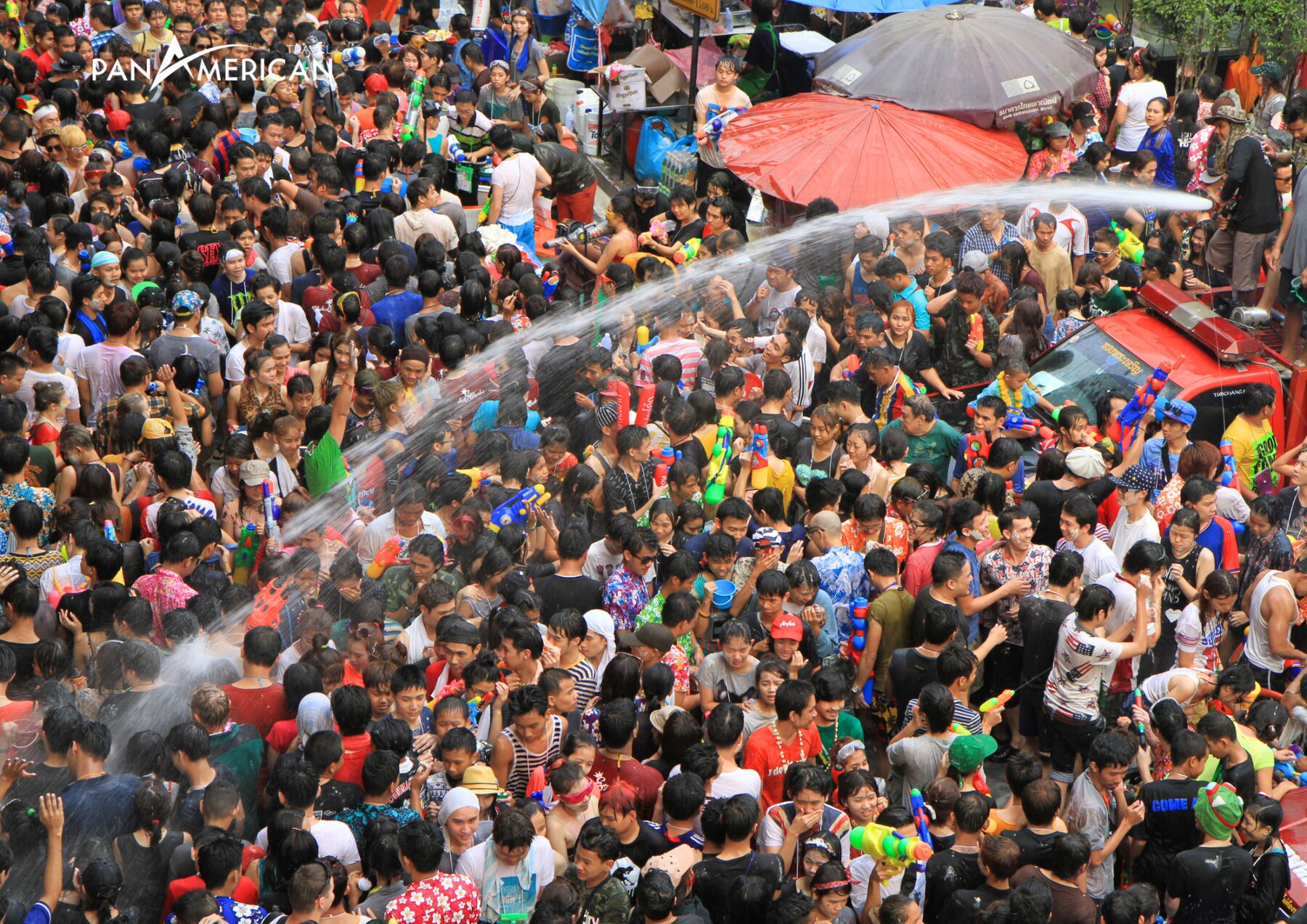 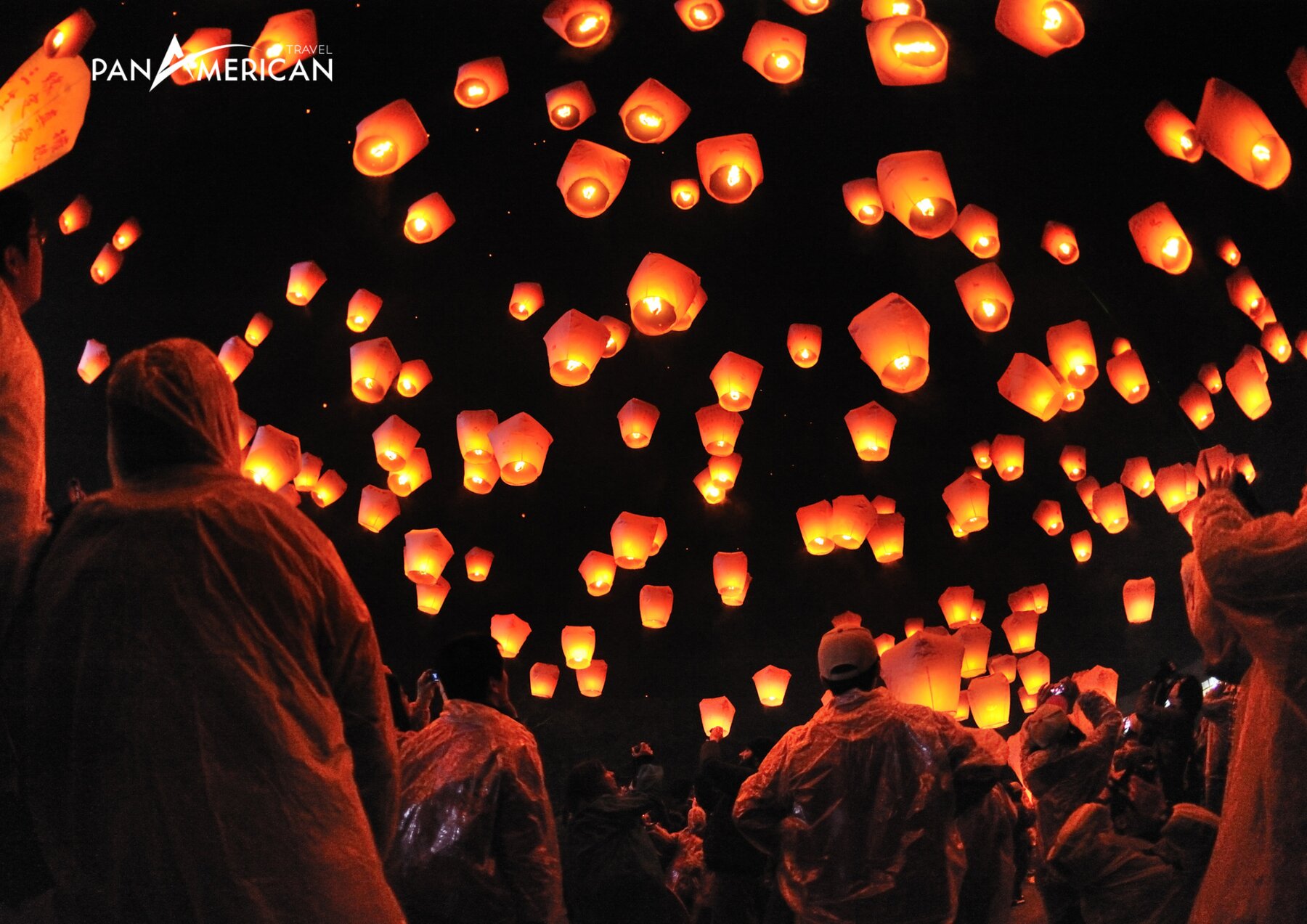 Songkran in Thailand
Pingxi lanterns inTaiwan
cherry blossom in Japan
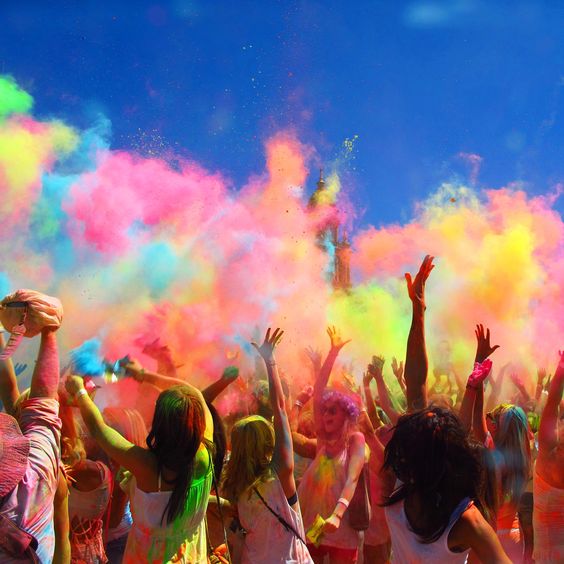 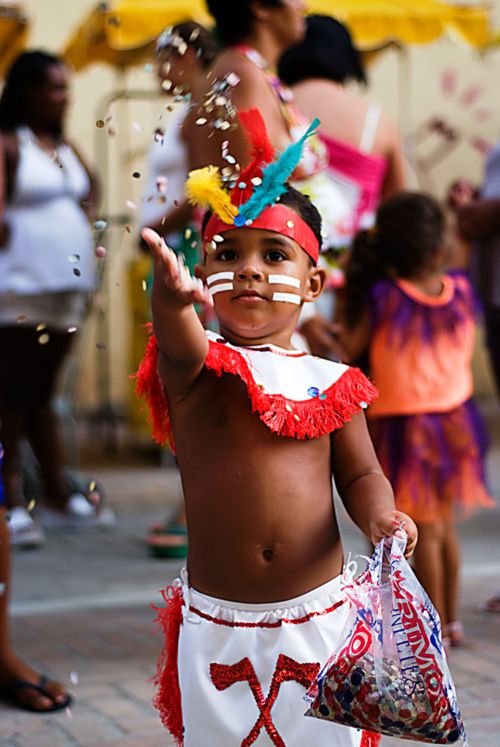 Festival of Colors in India
Rio Carnival Brazil
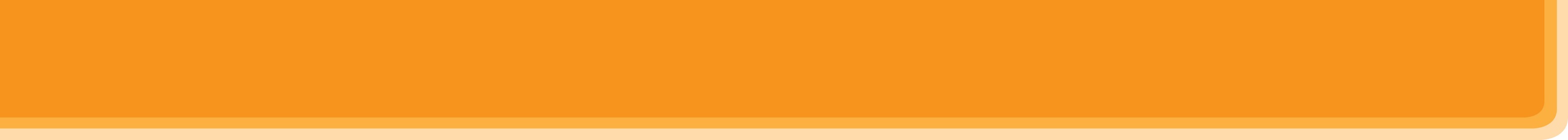 PROJECT
5
* Think of a new festival that you would like to celebrate. Discuss the following points: 
- Name of the festival 
- Time and place of the festival 
- Festival activities
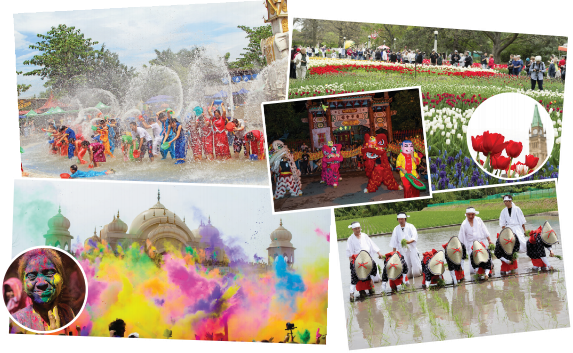 THANK YOU!